USER EQUILIBRIUM WITH DEMAND VARIABLE
OBJECTIVES
Equivalent Minimization Formulation
Solution Algorithm
Solution by Network Representation
EQUIVALENT MINIMIZATIONFORMULATION
EQUIVALENCE CONDITIONS
UNIQUENESS CONDITIONS
SOLUTION ALGORITHM
SOLUTION BY NETWORK REPRESENTATION
THE ZERO COST OVER FLOW FORMULATION
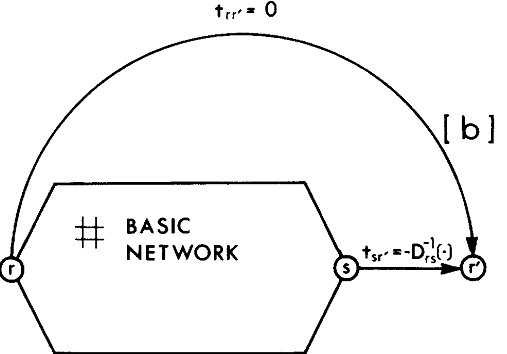 EXCESS – DEMAND FORMULATION
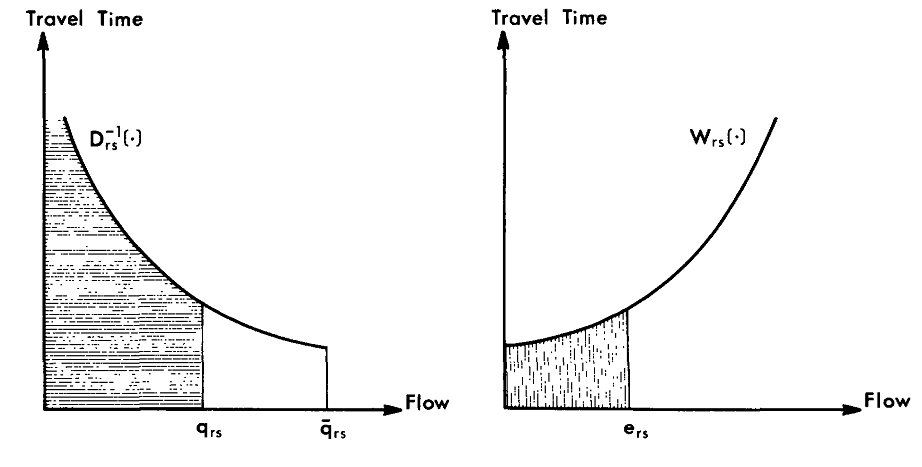